How to use e-Selling in B2B*
Prepared by Dr. Friedrich Loidl
* based on eselling® by Sean McPheat
The Problem?
Cold calling today requires many unsuccessful calls simply to generate a lead! (73% of decision makers won´t accept cold calls)
Personal networking becomes more and more time consuming!
Customers are more educated about our products
Customers are more and more controlling the buying process!
It´s a buyers market!
Some burning Questions …
What role will the Internet play in the future of selling?
How do buyers make there purchasing decisions in the future?
Should Sales professionals be using social media, Web 2.0 and all of that Jazz?
What‘s your unique PERSONAL selling brand?
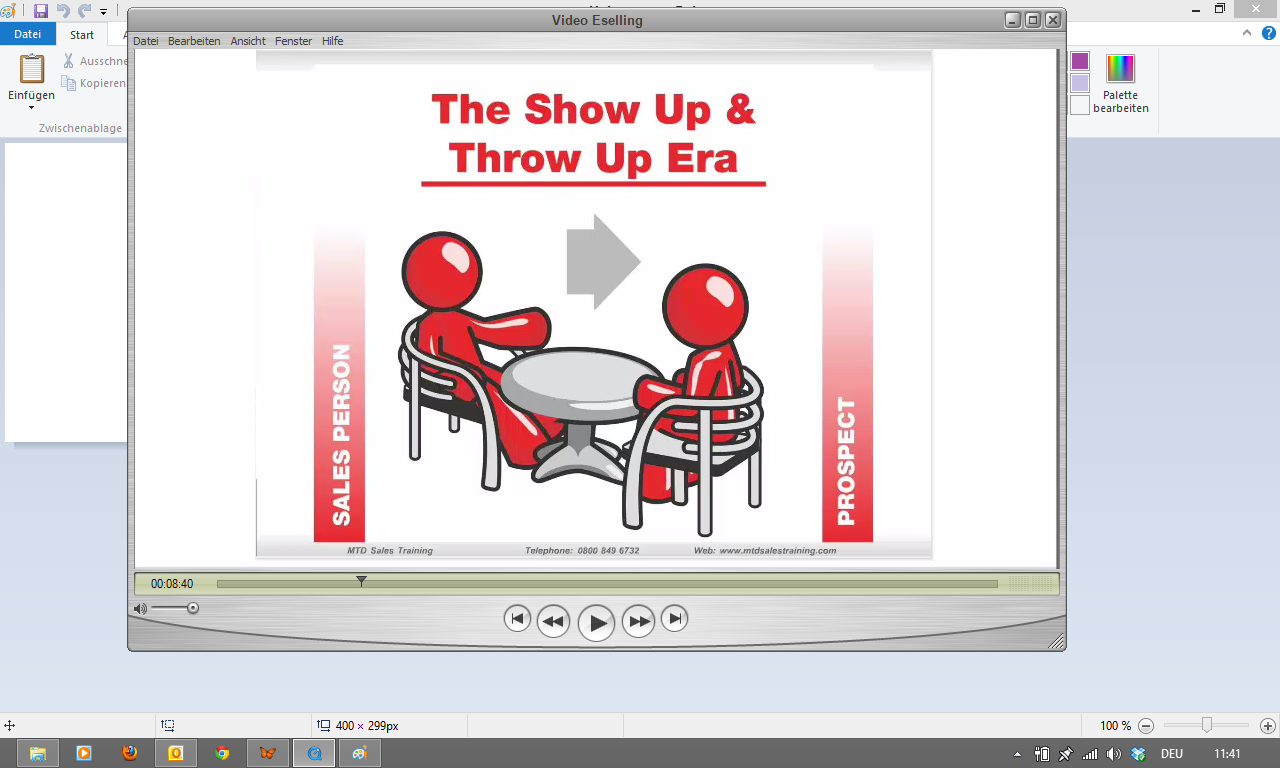 What‘s your unique PERSONAL selling brand?
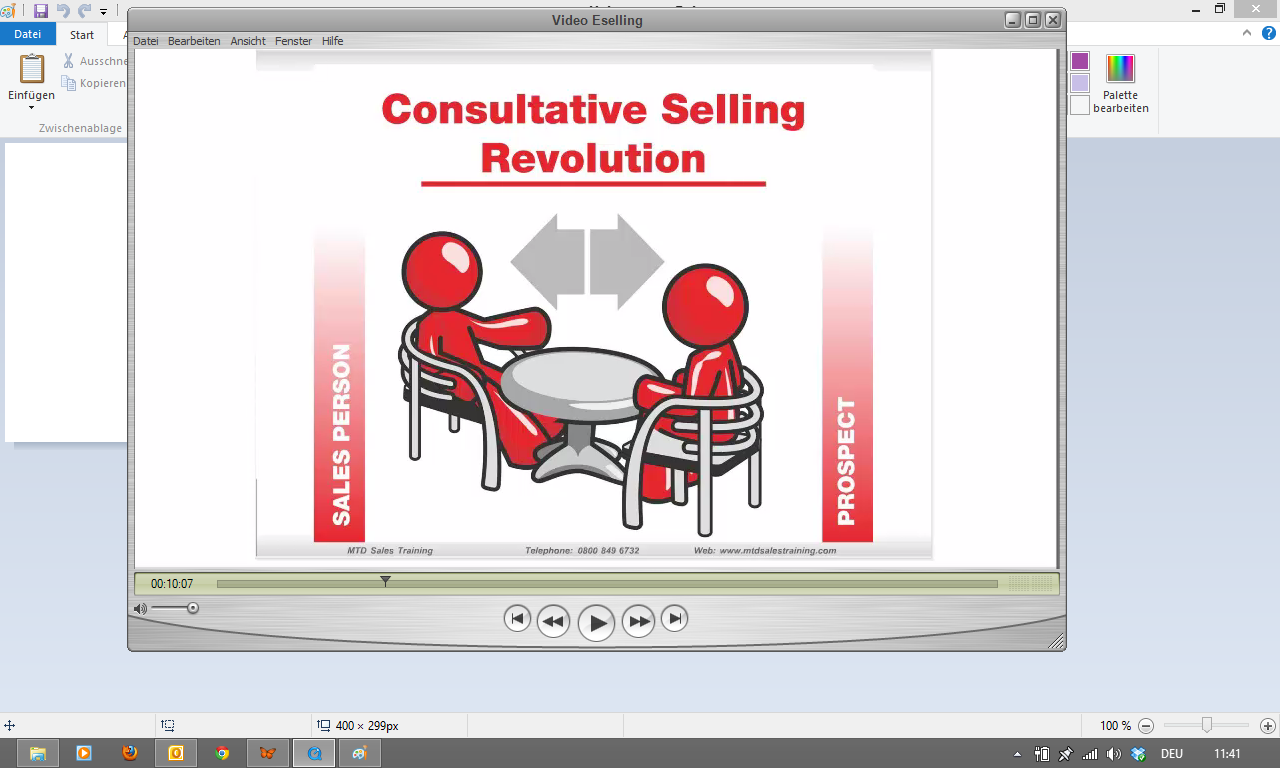 What‘s your unique PERSONAL selling brand?
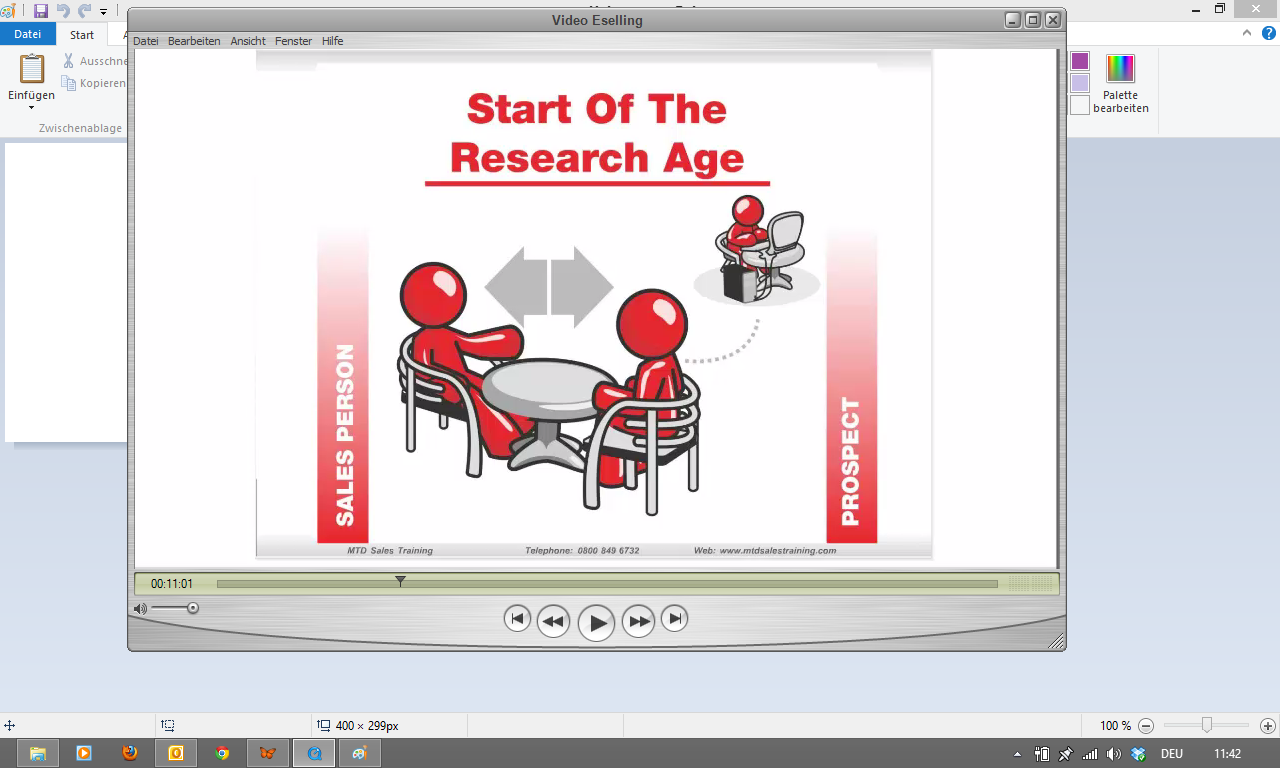 What‘s your unique PERSONAL selling brand?
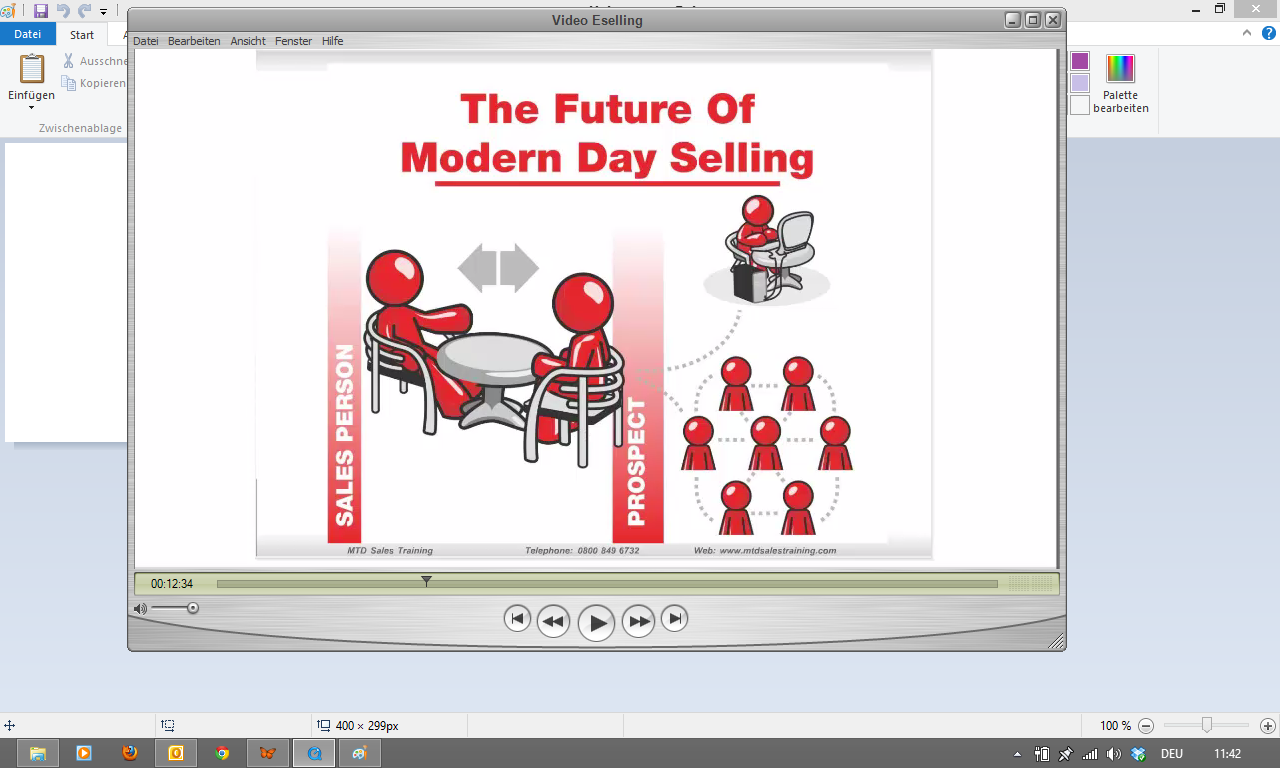 What is e-Selling ?
It´s all about using the Internet to position yourself as a trusted advisor so new business leads (prospects) and your existing clients call and email „you“!
That´s the holy grail isn´t it!
Prospects and Clients who contact you are of a greater quality than all others!
e-selling is not a replacement for the traditional forms of prospecting and selling it´s an enhancement
Find Those Decision Makers!
Pipeline & Relationship Management through SOCIAL MEDIA not just Calls & Emails
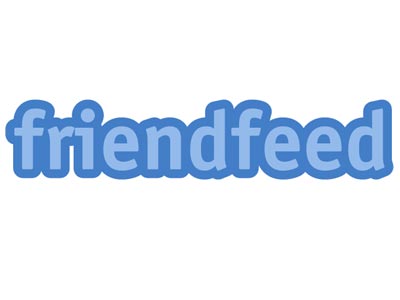 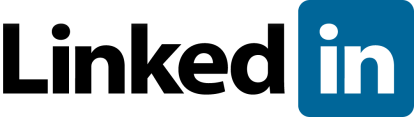 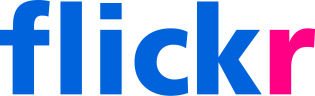 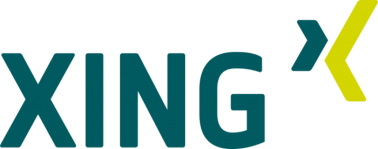 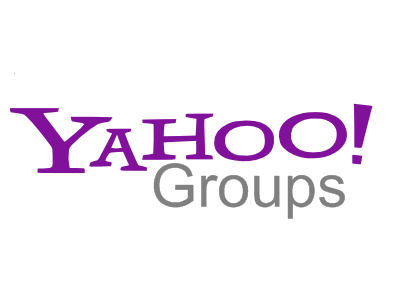 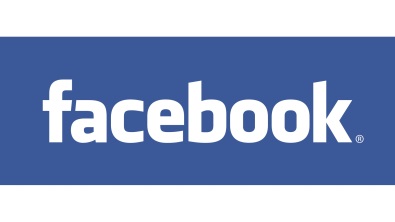 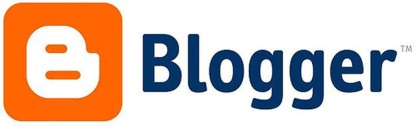 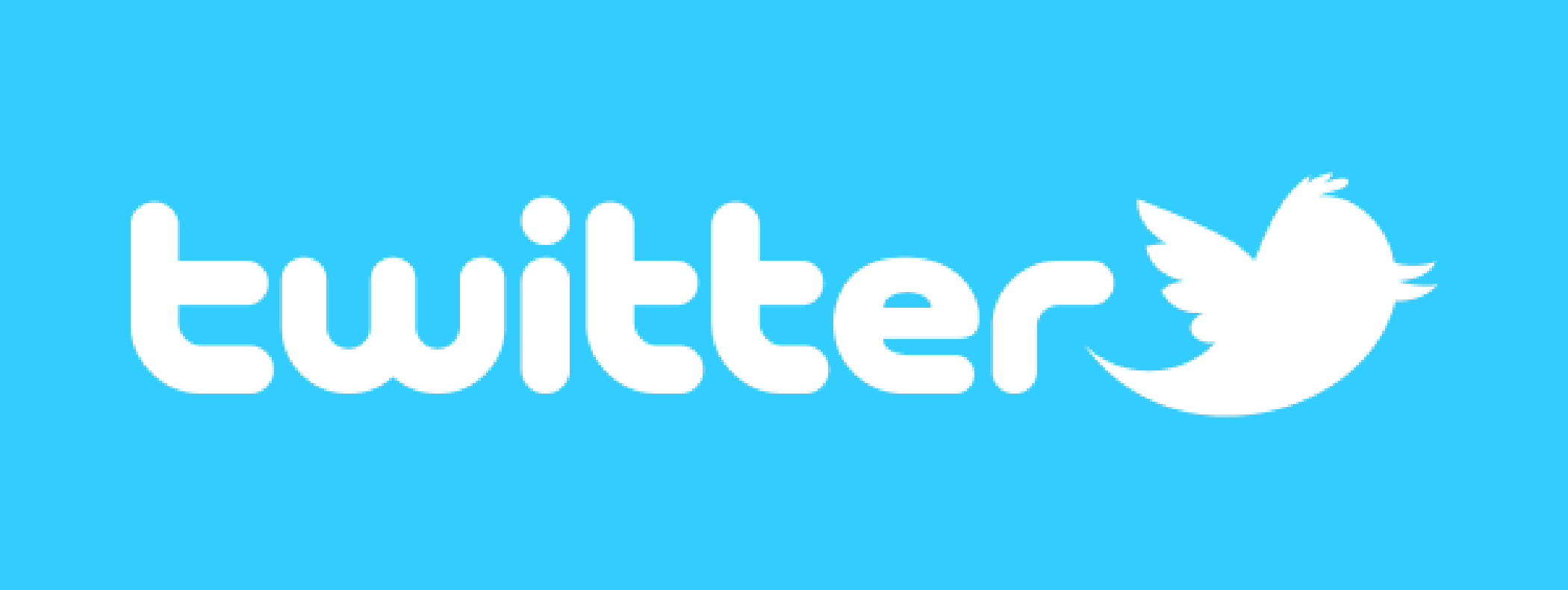 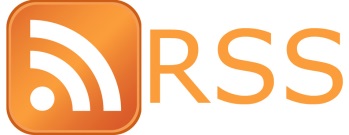 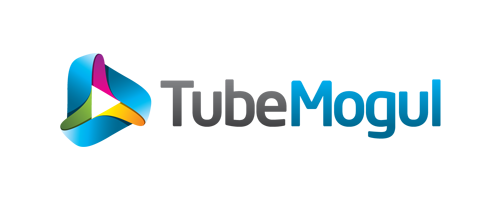 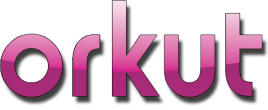 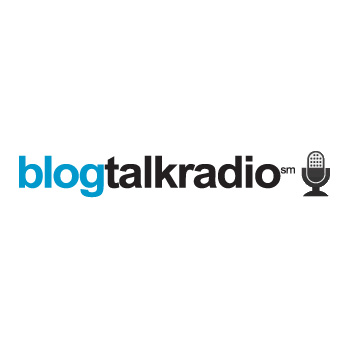 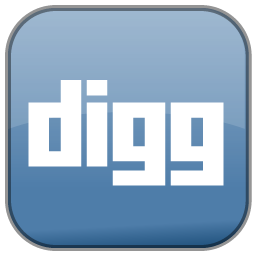 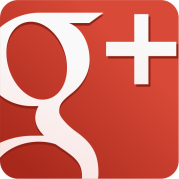 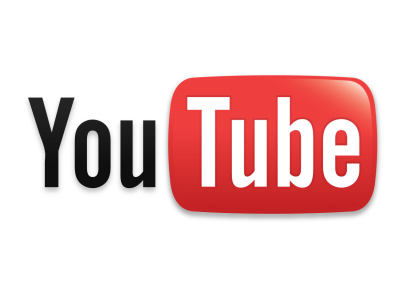 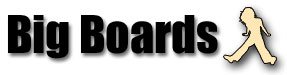 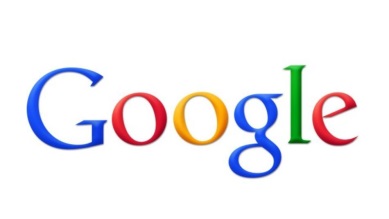 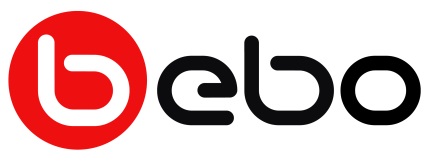 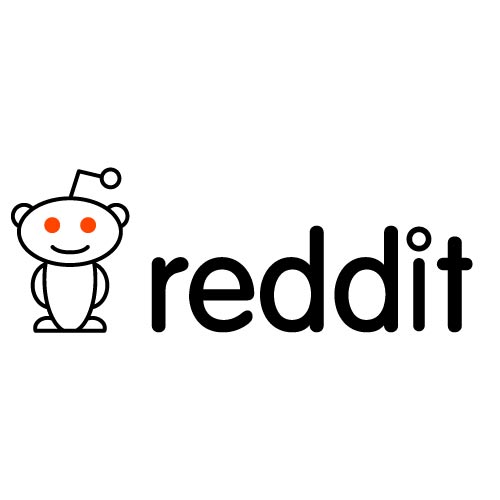 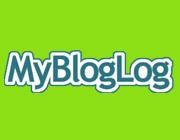 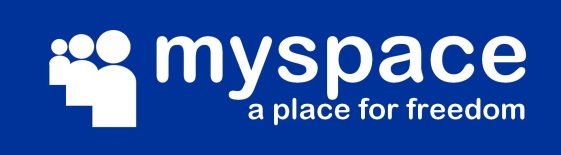 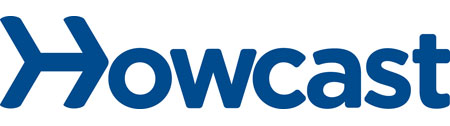 Traditional vs. new way
The traditional way
The new way
Phone
InternetResearch
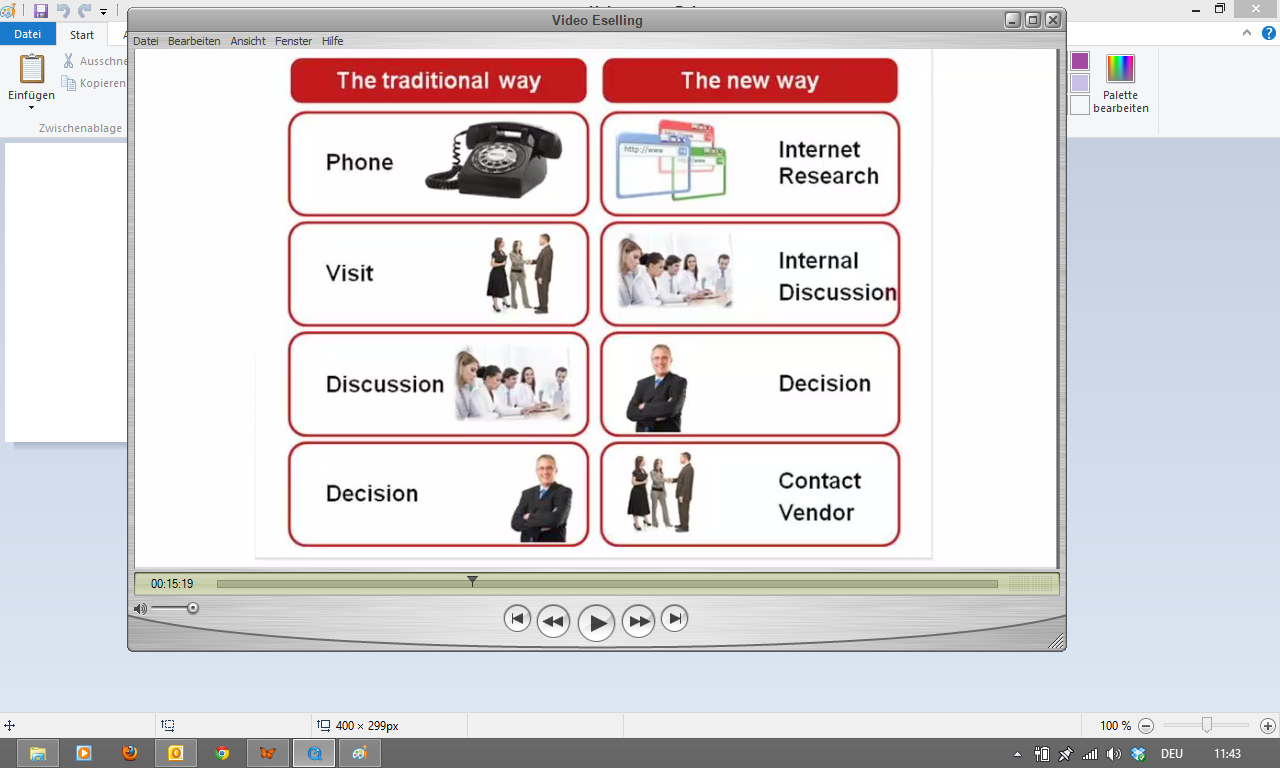 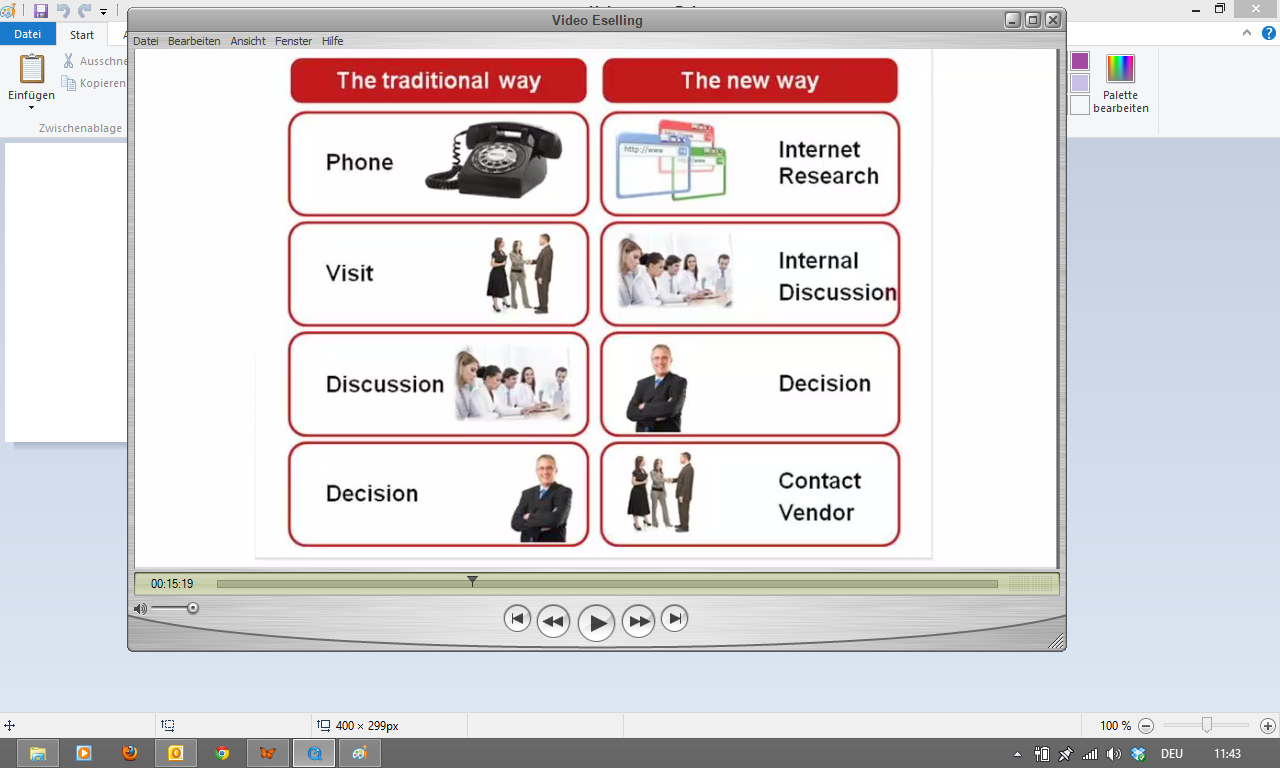 Visit
InternalDiscussion
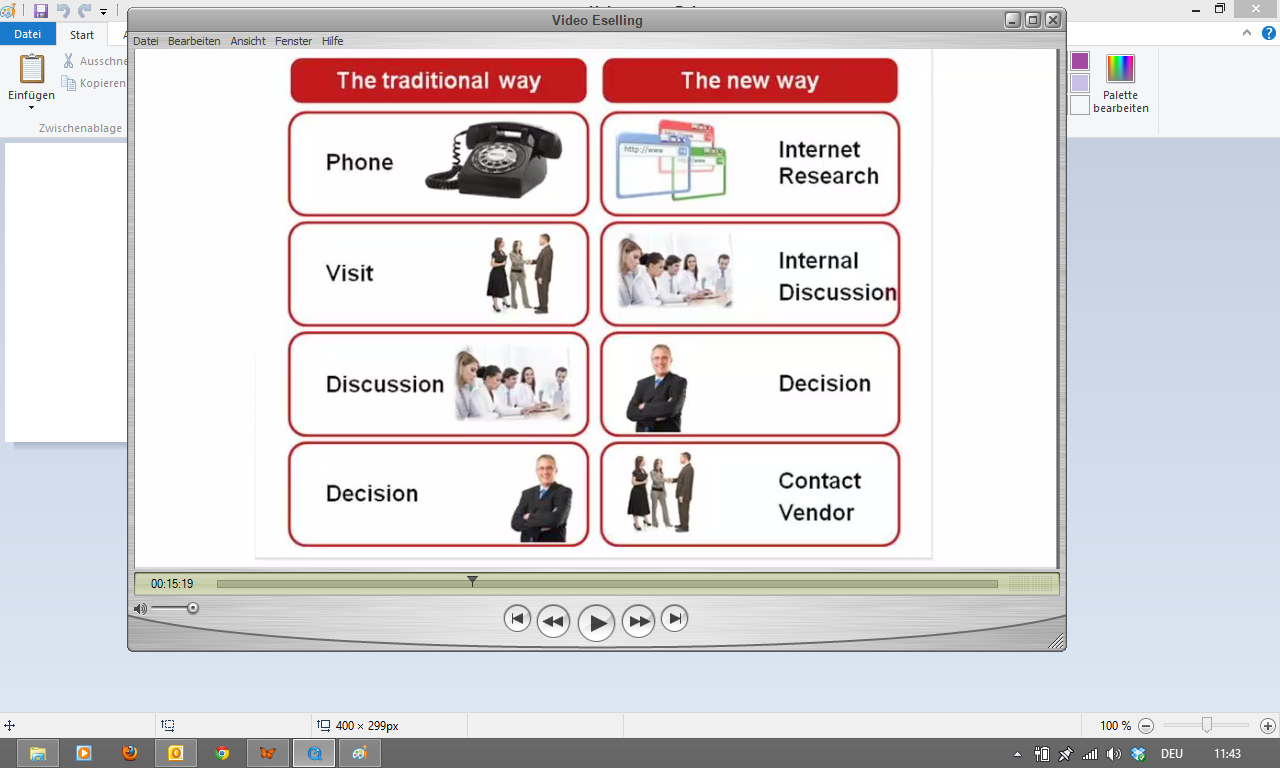 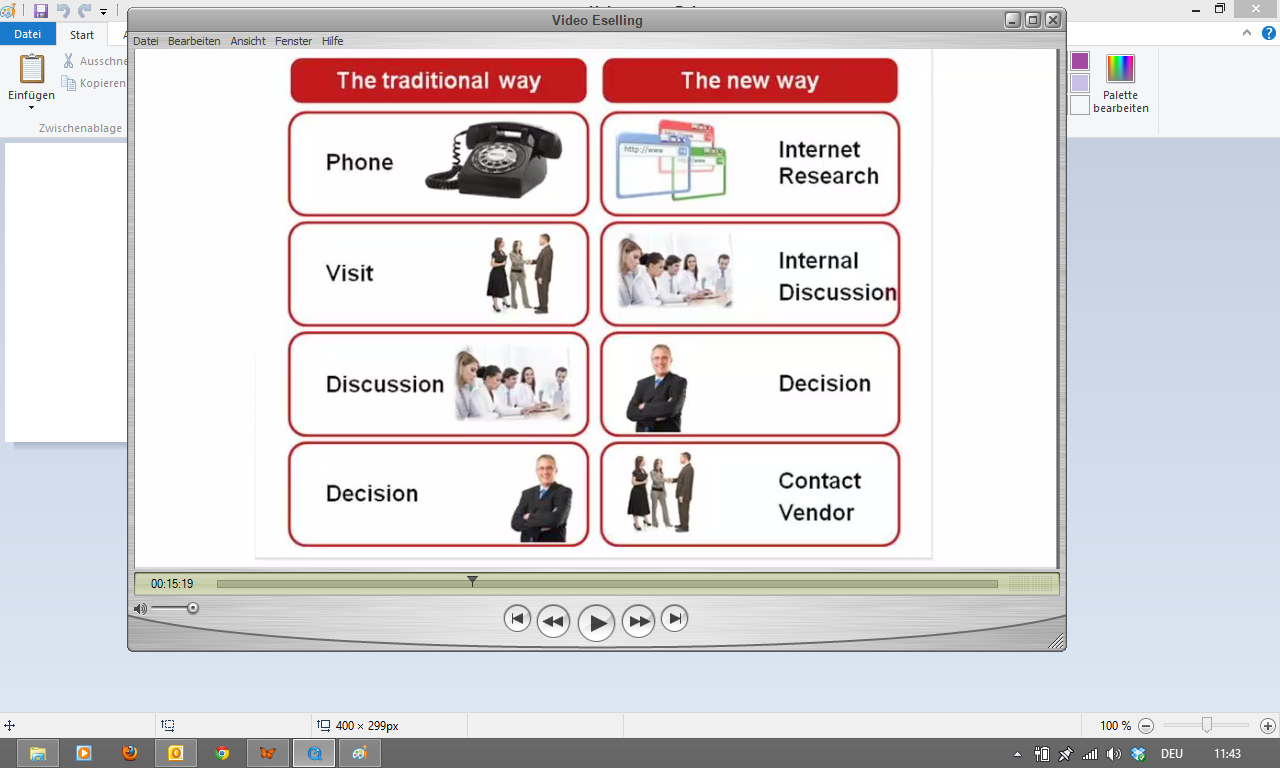 Discussion
Decision
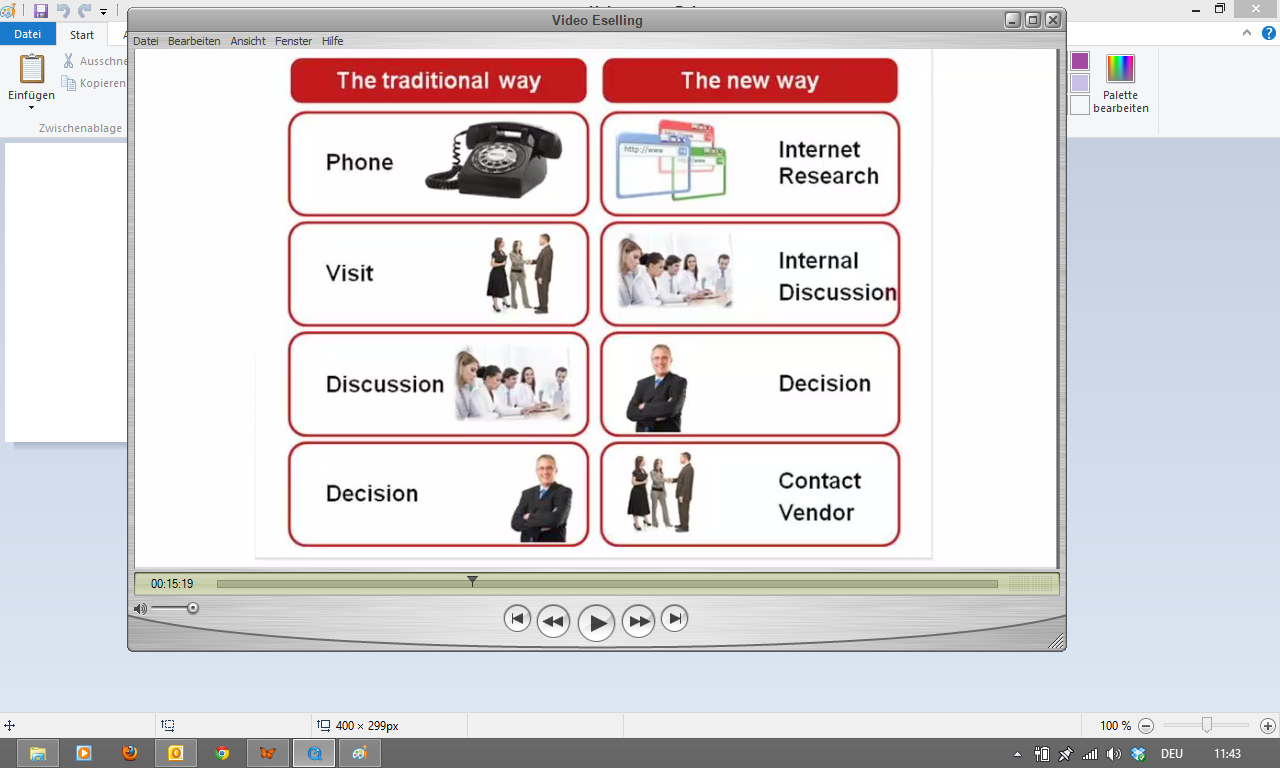 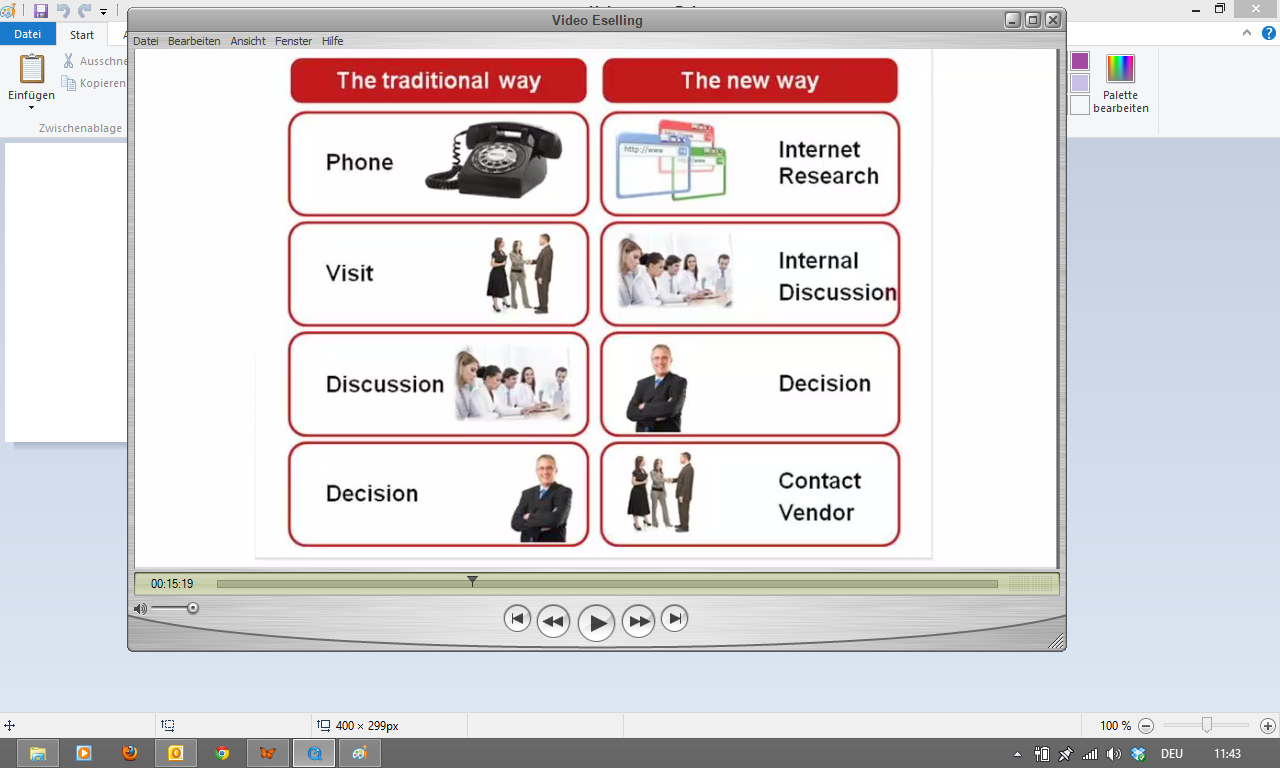 Decision
ContactVendor
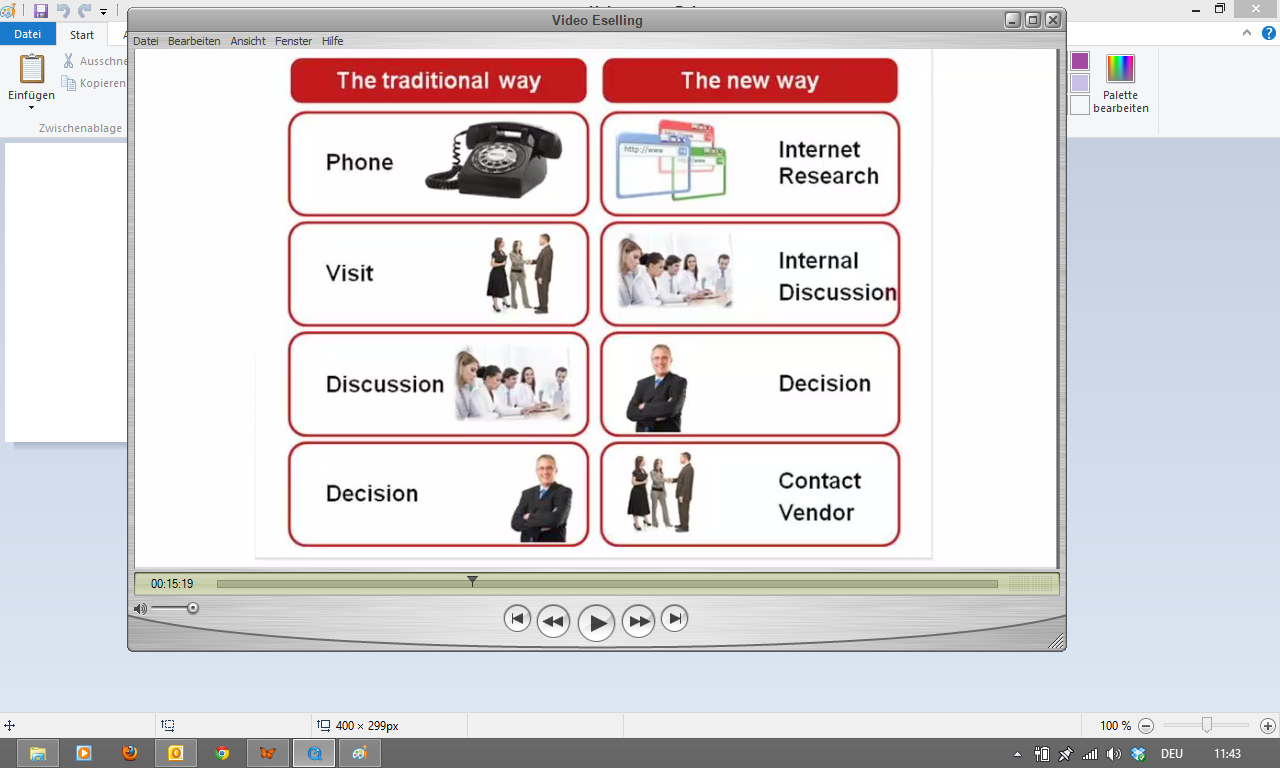 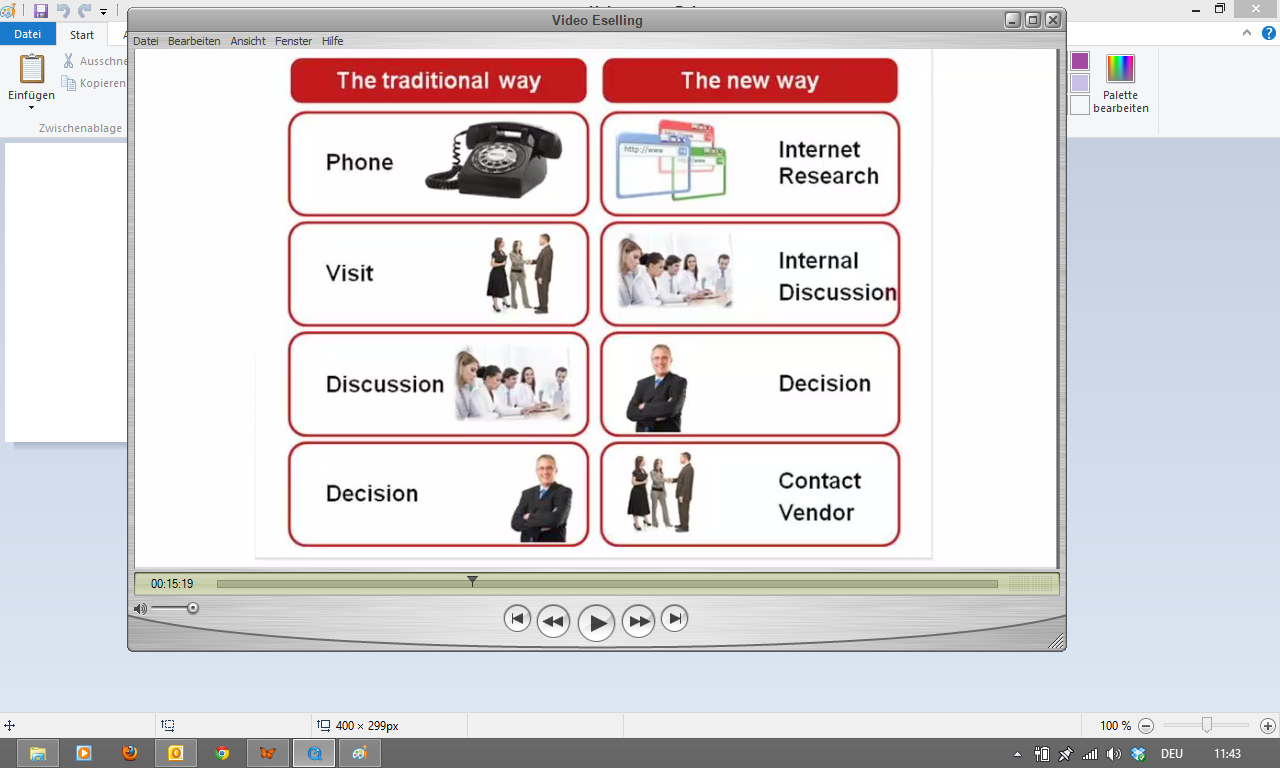 Interesting Research
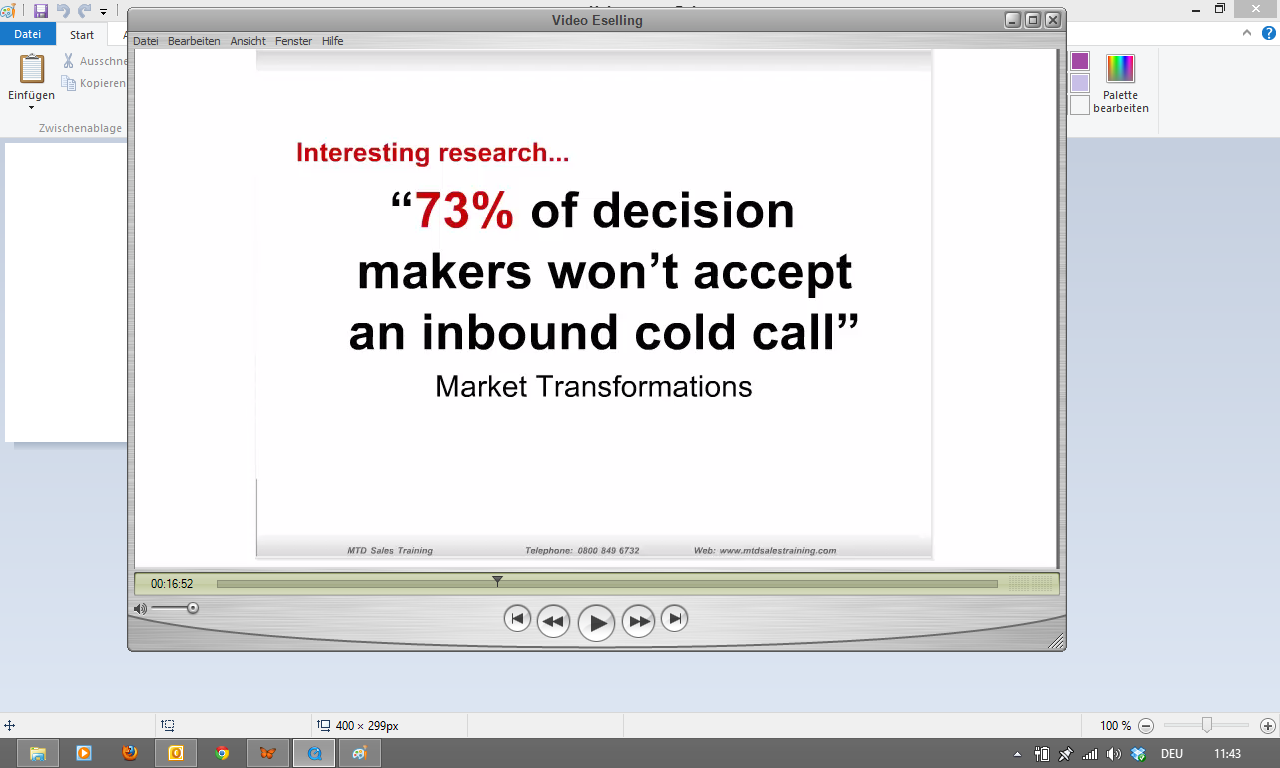 Interesting Research
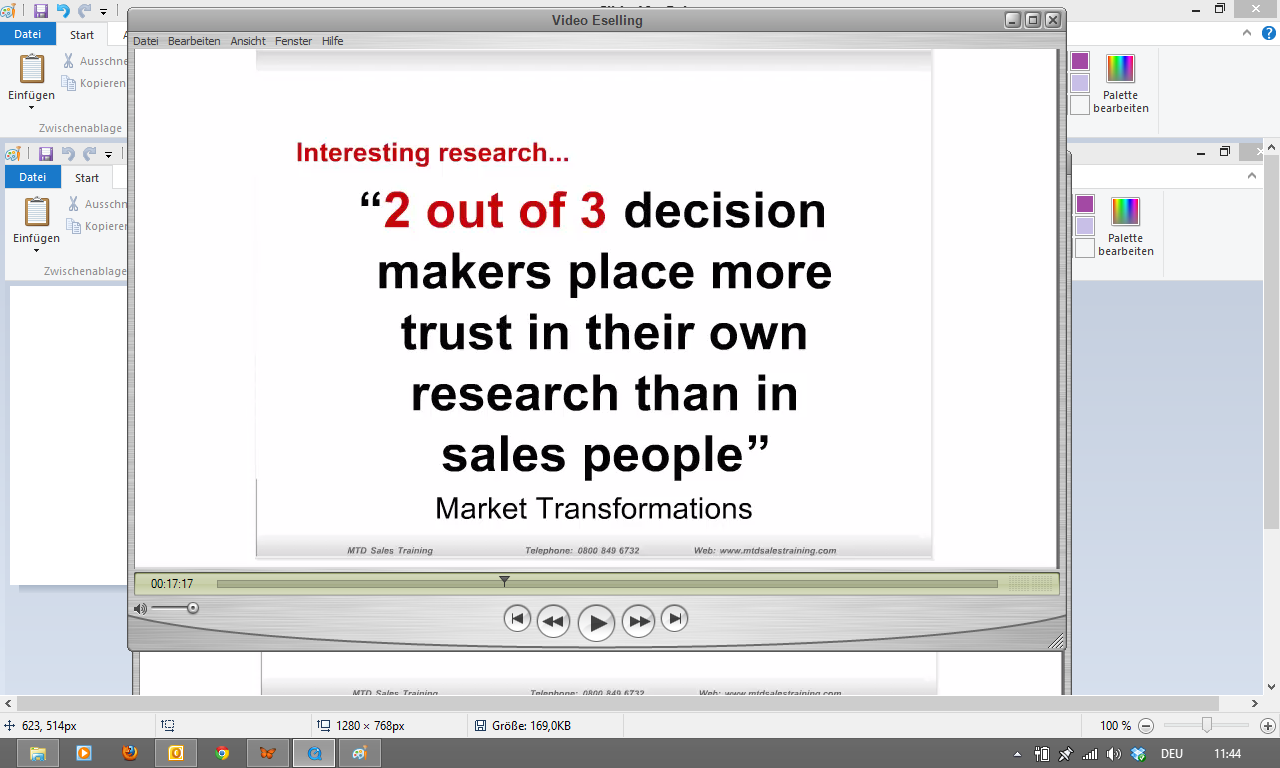 Get ready to be approached by a well prepared buyer!
Sales Response from Companies
Interesting Research
Approach Suppliers
Do you know anyone that…
Results
Engage
Buyer Research
Social Network
Google, Yahoo
any correlation?
Top 10 sites
Research
Shortlist made
Knowledge
Friends
Colleagues
Experts
Can we do it?
Information
Education
Research on Shortlist
Need Identified
What?
Why?
Pain
Pleasure
Social & Business Network
Reviews
Website
Search Engines
E-Selling is about using the Internet to…
Network with decision makers directly and to forge contacts within organisations who can get you to the decision makers
Build a personal brand for both online and offline purposes
Be found when prospects are conducting research on available options – content
For positioning – to be perceived as an industry experts and to rise above the status of a „sales person“
To conduct research on industry movements, company news, listen for leads
E-Selling is about using the Internet to…
iSelling
iSelling
How to create your internet footprint …
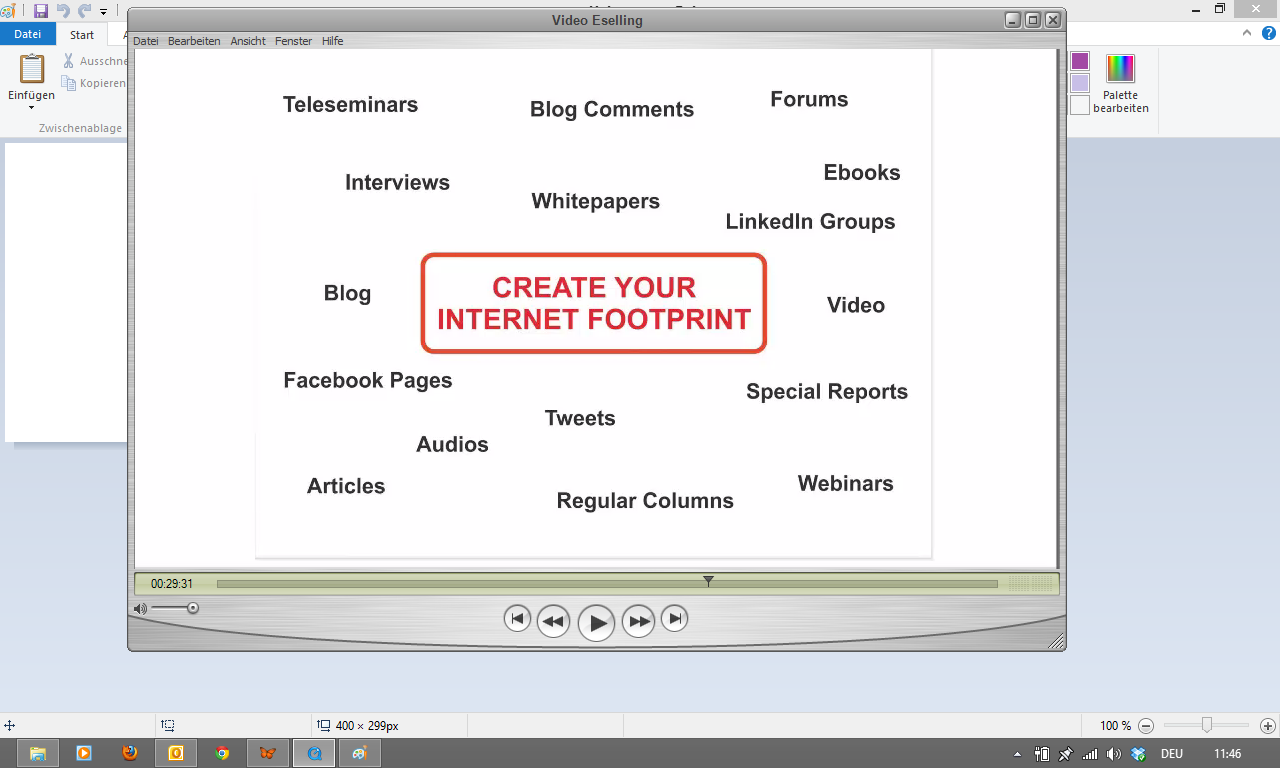 How it works with the C-suite
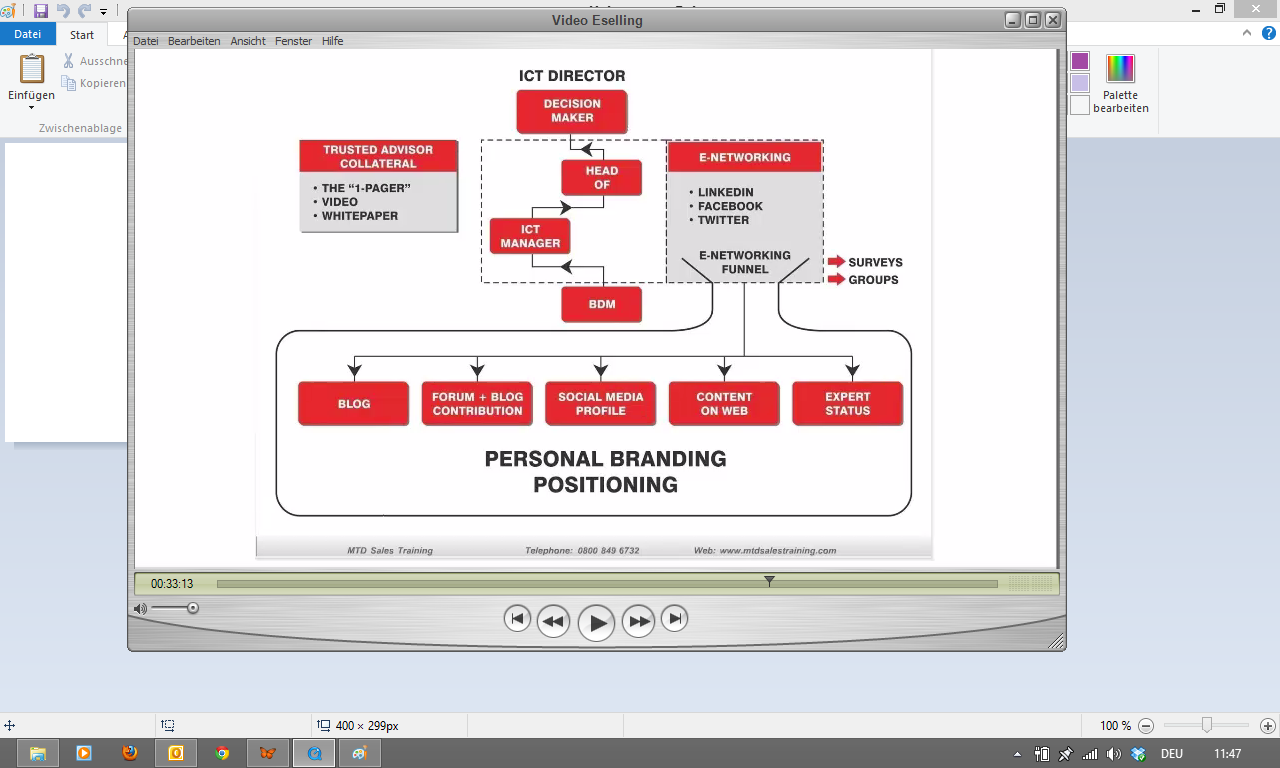 The Tale of 2 Sales People
Competitor BDM
You!
Network C-Suite Offline
Meeting Finally Set – BDM turns up on the day
Influencing Mainly continues through Calls & Emails
Network C-Suite Online
Add to „Social Media“ Funnel
Positioning & Brand Building through Content
Search on Name Reveals „Industry Expert“
Meeting Finally Set – sends “1 pager“ and also intro video
Influencing continues through Calls, Emails, Social Media
The future role of the Sales Person
Trusted Advisor
Loyalty
Solution Provider
Satisfaction
Value-added Supplier
Product Vendor